«Туризмом мы живем и дышим»
Туристическая викторина
1 тур
1. Прибор, который помогает определить стороны света?
Термометр;
Компас;
Часы;
Тонометр.
2. С какой стороны в основном растут грибы на деревьях, пнях и кустарниках?
Северной;
Южной
Западной;
Восточной.
3. Как называется местность, изображенная условными знаками на листе бумаги?
Рисунком;
Планом;
Шарадой;
Картой.
4. Кто из диких зверей, как правило, делает вход в свои норы с южной стороны?
Змеи;
Медведи;
Грызуны;
Куропатки.
5. Если встать лицом к северу, то за спиной будет Юг, а слева ?
Горы;
Восток;
Запад;
Солнце.
2 тур
1. Назовите часть кухонного оборудования, без которого не приготовишь пищу в походе?
Консервы;
Нож;
Котелок;
Фляга.
2. Назовите 3 вида костра
«Берлога» , «Шалаш», «Звездный»;
«Колодец» , «Рыбацкий», «Звездный»;
«Колодец» , «Шалаш», «Звездный»;
«Колодец» , «Шалаш», «Москитный».
3. Что не может догнать туриста в походе.
Голод;
Его тень;
Хищник;
Лесник.
4. Этот предмет необходим для организации переправ. Для того, чтобы сделать этот предмет необходимы 2 веревки.
Схватывающий узел;
Плот;
Мост;
Качели.
5. На сколько колышков ставится палатка на соревнованиях?
8;
10;
14;
5.
3 тур
1. Спички можно защитить, опустив их головки в:
Бензин;
Керосин;
Парафин;
Майонез.
2. Свечи лучше брать те, которые можно использовать не только по прямому назначению, но и употреблять в пищу. Это:
Жировые;
Парафиновые;
Стеариновые;
Ванилиновые.
3. Для стерилизации воды всыпьте в нее несколько кристаллов:
Соли;
Сахара;
Марганцовки;
Горного хрусталя.
4. Прежде всего, человек испытывает потребность в:
Пище;
Огне;
Воде; 
Деньгах.
5. При поисках воды копайте яму в том месте, где:
Камни наиболее крупные;
Трава наиболее зеленая; 
Проходят звериные тропы;
Есть табличка “Мин – нет!”.
4 тур
1. Если ласточки летаютВесело по небу,Солнце встало высоко…Быть дождю иль не быть?
Будет гроза;
Будет только пасмурно;
Это признаки хорошей погоды.
2. Расстояние любоеОн измерит в один миг.Как прибор такой зовется?Отвечать поторопись.
Тахеометр;
Курвиметр;
Сантиметр;
Лазерная рулетка.
3. Да, туризм – большое дело!Компас здесь - помощник нам,Направление какоеРавно 300 градусам?
Юго-восток;
Северо-восток; 
Юго-запад;
Северо-запад;
4. Месяц в небе ярко светитИ полярную звезду в небе темном я найду.Мне помогут два медведя,Как кому-то в старину.
Созвездие Волосы Вероники;
Созвездие Скорпиона;
 Созвездие Большой и малой медведицы;
Созвездие Гончих псов.
5. Что же взяли вы в поход?Отвечай скорей, народ!Миску, ложку, котелок?Веник, вилку и совок?
Миску, ложку, кофеварку;
Утюг, подушку, ноутбук;
Миску, ложку, котелок;
Веник, ложку, совок.
5 тур
1. Если спички отсырели:потрите их о
лезвие ножа;
потрите их о мочку уха;
потрите их о волосы; 
воспользуйтесь зажигалкой.
2. В большинстве случаев муравейники расположены с какой стороны деревьев, пней, кустарников?
Южной стороны;
Западной стороны;
Восточной стороны;
Северной стороны.
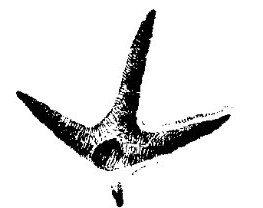 3. Чей след изображен на картинке?
Лисы; 
Журавля;
Куницы; 
Тетерева.
4. Узел, который не ползёт, под нагрузкой сильно затягивается, используется для связывания верёвок любого диаметра и сочетаний лента-верёвка.
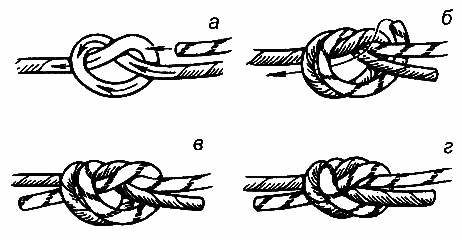 Прямой; 
Встречный;
Брамшкотовый;
Проводник.
5. На какой стороне стволов сосен  выступает смола?
С любой;
С Восточной;
С Южной;
Смола не выступает.
Подведение итогов
Спасибо за участие!!!!!